God’s Remedy For Worry
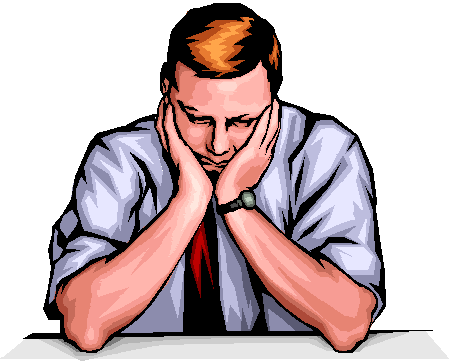 Matthew 6:25-34
[Speaker Notes: Introduction
Everyone worries. Is this a problem?
Worrying is rebuked by Jesus in Matthew 6:25-34.
Why is worrying a problem?
How do we keep ourselves from worrying?]
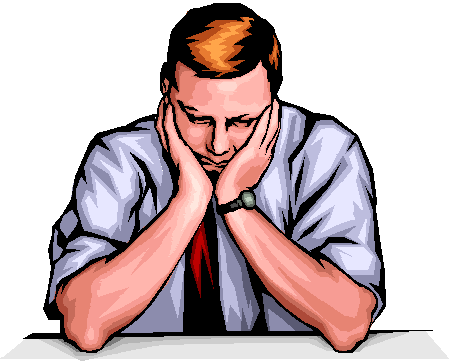 The Problem
It Rearranges Priorities! (v. 25)
Luke 10:38-42; 12:13-21
It Can Cost Us Our Souls!
Matthew 10
[Speaker Notes: It rearranges our priorities (v. 25)
“Therefore” (v. 25) brings us back to the previous verses. Worry can be connected to them. (cf. 6:19-24)
Luke 10:38-42
Martha was too worried about trivial things to recognize the importance of sitting at the Son of God’s feet while He was still with them.
Jesus showed that by her worrying, she failed to set her priorities straight. “Mary has chosen that good part.”
Luke 12:13-21
The rich man was worried about where he would store his crops.
This is Luke’s account of the ‘Sermon on the Mount.’
(12:22) – “Therefore I say to you, do not worry about your life, what you will eat[…etc.]”
It can ultimately lead to a loss of our souls if we aren’t careful.
(12:20) – The rich man lost his soul due to worrying about carnal things!
Worrying about rejection/persecution while living for Christ and proclaiming His message. (Matthew 10)
Jesus saw the need to send out His twelve disciples to preach (cf. 9:35-38). 
He gave them miraculous power (cf. 10:1-4).
He warned of those who wouldn’t receive them and the message (cf. 10:12-15).
He assures them of persecution (cf. 10:16-20, 22).
He tells them to not fear but speak what He would have them to speak (cf. 10:27-39). 
If we deny Christ, and fail to teach His word even in the midst of persecution, we will lose our souls.
Don’t worry about losing your life! Worry about losing your soul!]
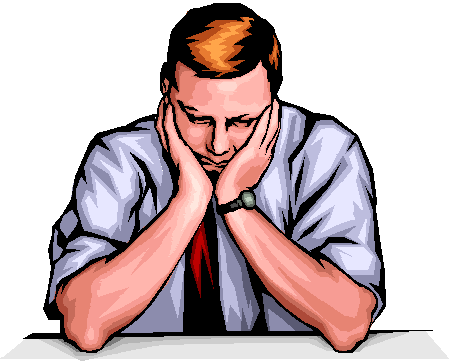 The Remedy
Trust In God!
(v. 25-32); Philippians 4:10-13
Seek Him! (v. 33)
John 6
[Speaker Notes: Trust in God
God recognizes our need for certain things! We should trust Him to deliver them to us (cf. 6:25-32).
God takes care of animals. We were made “in [His] image, [and] according to [His] likeness” (Genesis 1:26), he will definitely take care of us! (v. 26). 
Worrying doesn’t accomplish anything (v. 27)!
Flowers don’t worry about growing and being provided for, and they get what they need (v. 28-29).
Solomon in all his glory didn’t compare to these (cf. Ecclesiastes 2:4-8).
God knows we need these things (v. 31-32)!
Philippians 4:10-13 – Paul was not worried about anything! He was content because he put his trust in Christ! Contentment from trust in Christ results in suppression of worry!
“seek first the kingdom of God and His righteousness” (v. 33)
Our priority should be seeking things above (cf. Colossians 3:1).
We should seek the “bread of life” (John  6:35).
Great multitude followed Jesus because of the signs He performed (v. 2).
Jesus fed the 5,000 with five loaves of bread and two fish (v. 5-12).
People went to Capernaum seeking Jesus and found Him (v. 24-25).
Their priority was to receive more food from Jesus. Their interest was not spiritual. You could say they were worrying about physical things (v. 26-27).
Jesus tells them the food they should seek to receive. The food they should worry about obtaining (v. 35-40).]
Don’t Worry!
It doesn’t accomplish anything! (cf. Matthew 6:27)
It can cost us our souls!
Focus on obtaining the bread of life!
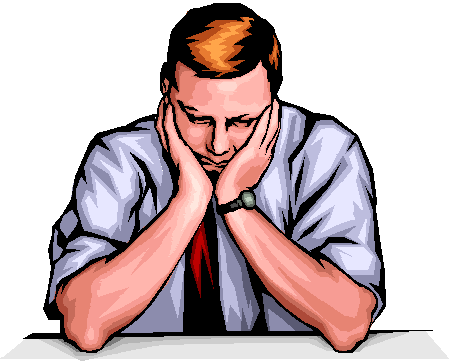 [Speaker Notes: Conclusion
Worrying does accomplishes nothing. “Which of you by worrying can add one cubit to his stature?” (Matthew 6:27).
If anything, worrying will cause us to lose focus on what is important.
Instead we should “seek first the kingdom of God and His righteousness, and all these things [will] be added to [us].” (Matthew 6:33).
Have you obtained the bread of life that will not perish?]